Diversifying Music Recommendations
Houssam Nassif, Kemal Oral Cansizlar, 
Mitchell Goodman, S.V.N. Vishwanathan
houssamn@amazon.com
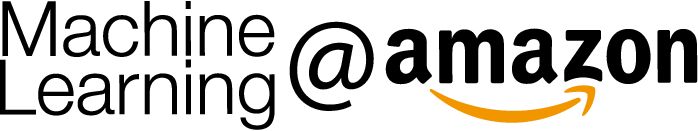 [Speaker Notes: Thank you all for coming. I will be presenting today an experiment of diversifying music recommendation that my colleagues Oral, Mitchell, Vishy and I did at amazon]
Outline
Motivation

Jaccard Swap diversity method

Submodular diversity method

Experiment
Diversifying Music Recommendations
2
[Speaker Notes: So why do we care about diversity in music recommendations?]
Why diversify music stream?
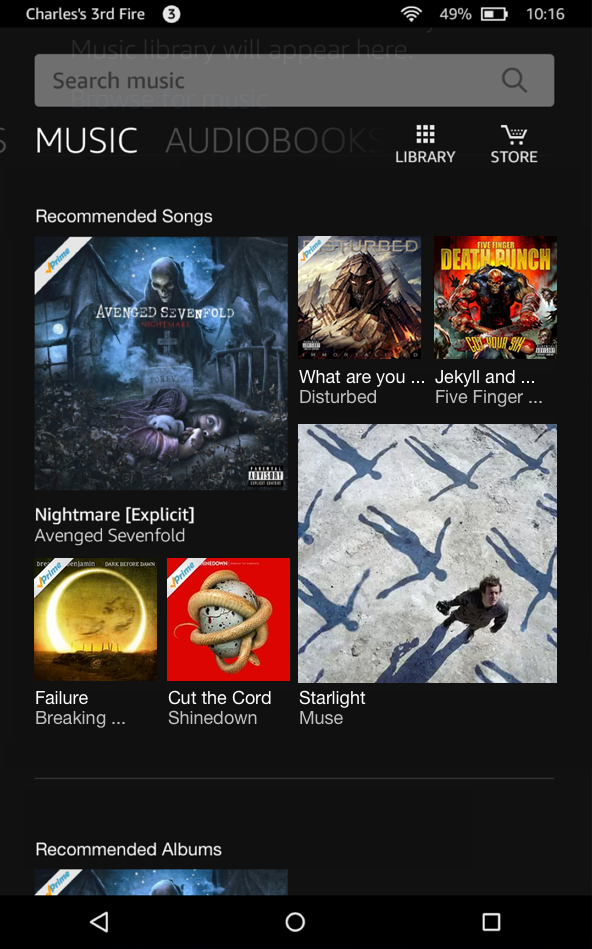 Diversifying Music Recommendations
3
[Speaker Notes: Simply scoring by relevance, a musical stream may look like this. Not an enticing visual appearance. balance between product scores and variety.
Research: user likely to interact with this recom-mendation. Diverse & visually pleasing, yet relevant.
Thus the need to establish balance between relevance and diversity. this talk: move from to]
Music considerations
Explicit clusters: album, artist

Same album: same meta-data (album cover graphic, title)

User behavior: play album songs back-to-back

             Similar scores to same-album songs
Diversifying Music Recommendations
4
[Speaker Notes: Unlike other digital and physical products, music content tends to have explicit clusters. 
album contains multiple songs. Share same album cover graphic, title and description.
In addition to overlapping content features, album songs also share behavioral features as users play them back to back. 
As a result, Recommender systems tend to score same-album songs similarly.]
About Amazon Prime Music
Free benefit for prime members

Millions of songs

Thousands of expert-programmed playlists

Upload your own music

Create personal playlists
Diversifying Music Recommendations
5
[Speaker Notes: In amazon prime music, this may result in customer perceived duplication.
Prime music: “browse by”, various carousels]
Amazon Prime Music mobile app
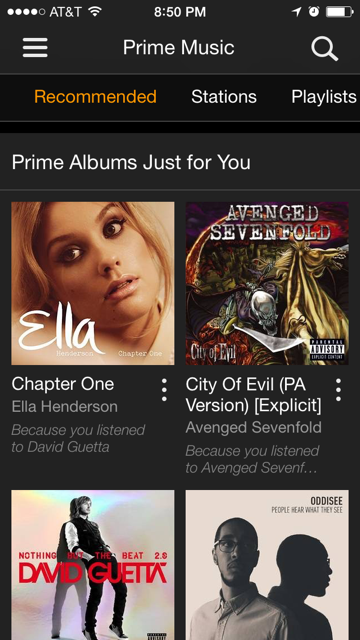 Access your music from anywhere

List-form recommendation

Devices with limited interaction capability
Diversifying Music Recommendations
6
[Speaker Notes: This work presents experiments to diversify Amazon Music mobile app recommendations. 
Existing recommender engine. Display recommended content in list form.
Duplication problem amplified due to limited screen, and being more onerous to navigate]
Outline
Motivation

Jaccard Swap diversity method

Submodular diversity method

Experiment
Diversifying Music Recommendations
7
[Speaker Notes: We experiment with two diversification methods. The first, Jaccard Swap, is]
Explanation-based diversity
Diversifying Music Recommendations
8
[Speaker Notes: An explanation based method by yahoo research. 

U, I, Some similarity measure. 
Interacted with: listened, rated
The explanation of recommending item (i) to user (u) is the set of items similar to item (i) that user (u) has interacted with. Obtained by content-based, or filtering and latent methods.]
Jaccard diversity distance
Diversifying Music Recommendations
9
[Speaker Notes: Jaccard diversity distance between items (i,j) for user (u) :
1- ratio of the intersection over the union of their explanation sets

Similarity measure. Ranges between 1 if sets completely separate, to 0 for identical sets]
Algorithm Swap
Explanatory set
Recommender score
1.17
7
2/3
1.66
6.2
1/2
If diversity increases
1
1.5
6
1.5
5
1
Diversifying Music Recommendations
10
[Speaker Notes: Heuristic. Sort items by recommender score, pick top K
Compute pairwise Jaccard diversity distance
Compute diversity sum for each item, pick min
Swap if diversity increases
And if score doesn’t drop below threshold]
Outline
Motivation

Jaccard Swap diversity method

Submodular diversity method

Experiment
Diversifying Music Recommendations
11
[Speaker Notes: Now we turn our attention to the submodular method, which is more principled]
Diminishing returns
Set utility
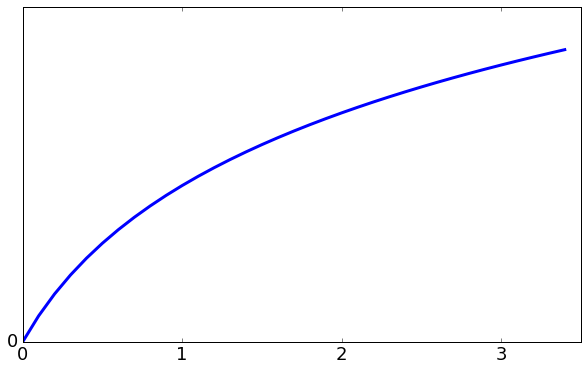 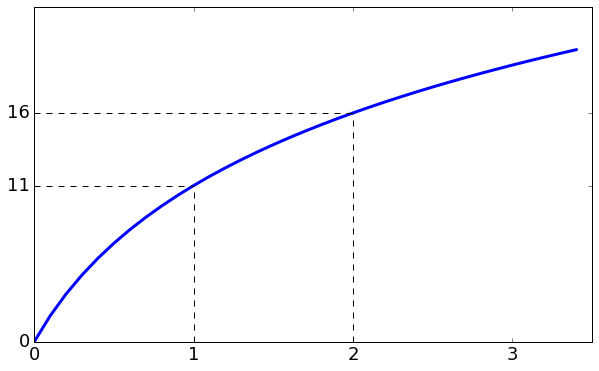 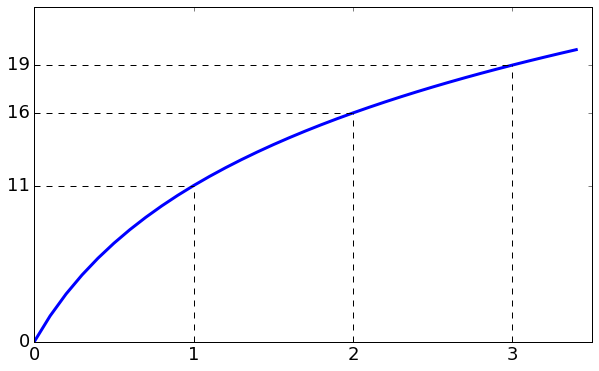 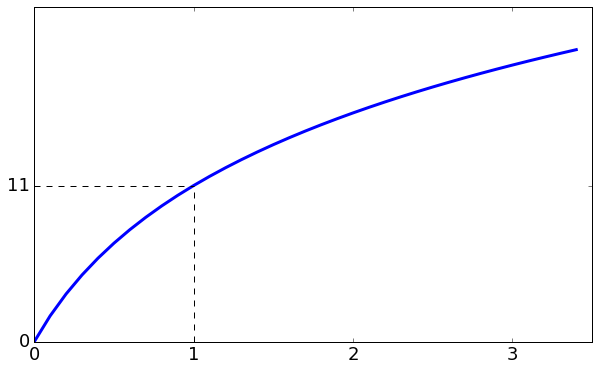 +3
+5
Incremental utility 
tapers off
+11
Cumulative number of explanation items in set
Diversifying Music Recommendations
12
[Speaker Notes: Submodular function nicely models diminishing returns.

http://choonhui.aka.amazon.com:8888/notebooks/research/airstream/notebooks/airstream%20talk%20slides.ipynb]
Submodular diversity mix
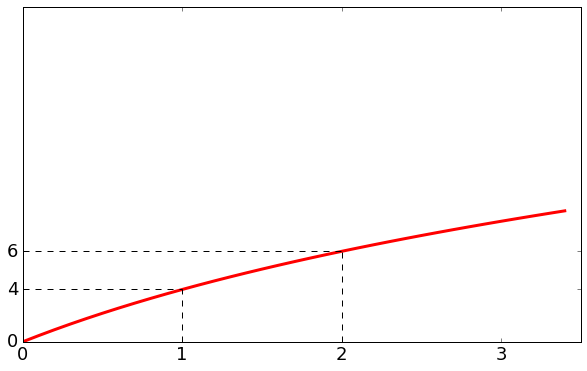 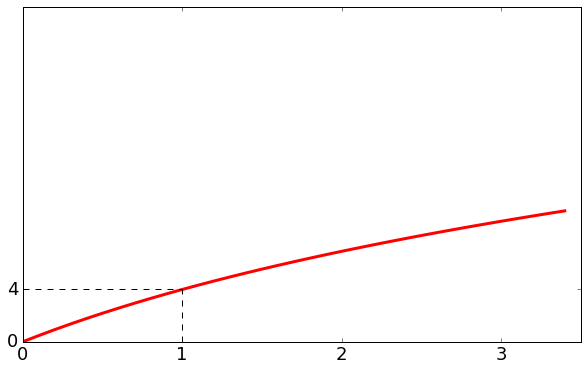 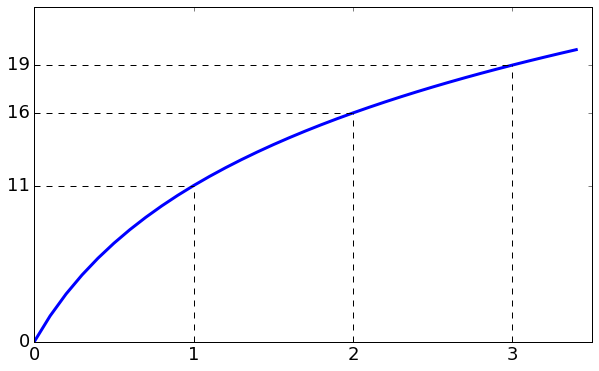 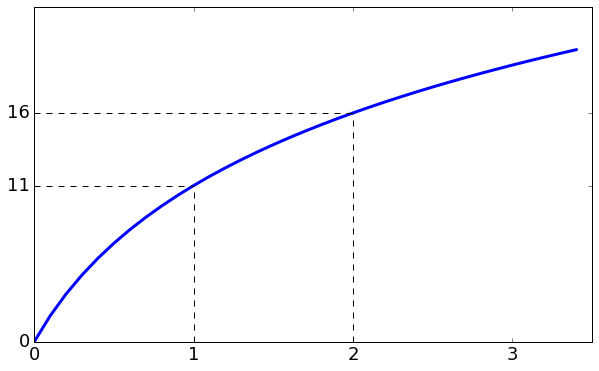 +3
+4
+2
+5
+11
Diversified list:
Diversifying Music Recommendations
13
[Speaker Notes: Two submodular functions with different utilities. Create a mix.
At some point the incremental utility of adding a circle is higher.
Let us formalize]
Submodular diversity
Diversifying Music Recommendations
14
[Speaker Notes: category utility: log of sum  of item scores
Jaccard swap sorted by recommender score and had independent diversity measure. Incorporate recommender score into diversity measure
Log1p: contribute no more than recommender score. 
$Maximize sum of all category utilities: submodular.
Near optimal solution achieved iteratively, greedily adding to set S item with highest incremental utility.]
Outline
Motivation

Jaccard Swap diversity method

Submodular diversity method

Experiment
Diversifying Music Recommendations
15
Experimental setup
Baseline: Rank by recommender score

Item-to-item collaborative filtering recommender provides item score and explanation set

Artist and album as Jaccard explanation set features and submodular categories (      ,      ,       , …)

Randomized controlled trial with equal customer allocation
Diversifying Music Recommendations
16
Results
Diversity affects recommendation quality
Submodularity method improvement is significant
Diversifying Music Recommendations
17
[Speaker Notes: We measure minutes streamed, which is the number of minutes customers listen to recommended songs.

Indicator metric, whether a customer consumed music or not, was up and significant for T2 & T3. how many more customers we are able to engage.]
Baseline vs Submodular
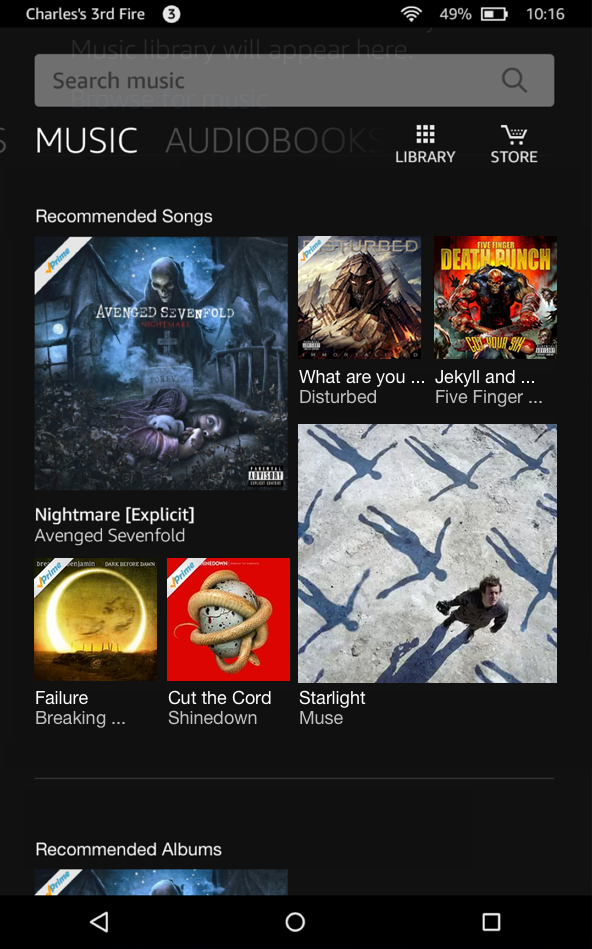 Diversifying Music Recommendations
18
Submodular approach benefits
Smoothness:
Submodularity produces uniformly diverse set. All contiguous subsets are also diverse.
Jaccard Swap doesn’t.

Relevance:
Swap may not retain most relevant content. 
Submodularity ensures most relevant item is first, followed by mix of most relevant items within each category.
Diversifying Music Recommendations
19
[Speaker Notes: Our submodular solution fares better. One reason is that Submodularity produces uniformly diverse stream. Diminishing returns property holds for any contiguous part of the recommended list.
$Another is that swap may not retain most relevant content, like we saw in our toy example. Submod ensures most relevant item is first, followed by mix of most relevant items within categories]
Takeaways
Diversifying music recommendations improves recommendation quality and user engagement. 

Incorporate recommender score into diversity measure.

Submodular approach produces relevant and uniformly diverse mix.
Diversifying Music Recommendations
20
Thank you!
Questions?
houssamn@amazon.com

We are hiring!
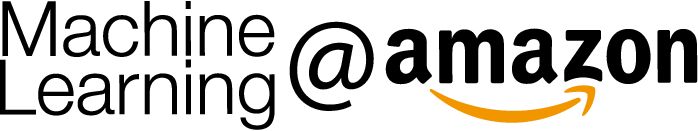 Diversifying Music Recommendations
21